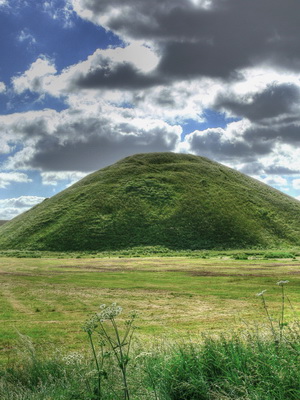 C
O
L
L
E
STATUA
CORTILE
INQUILINI
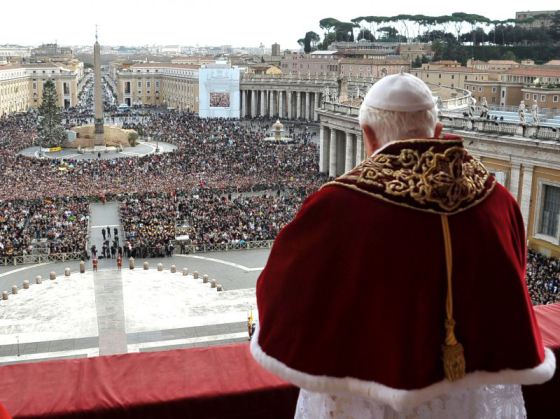 1583
GUERRAdi INDIPENDENZA
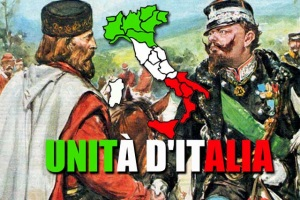 1861
RE
MONARCHIA
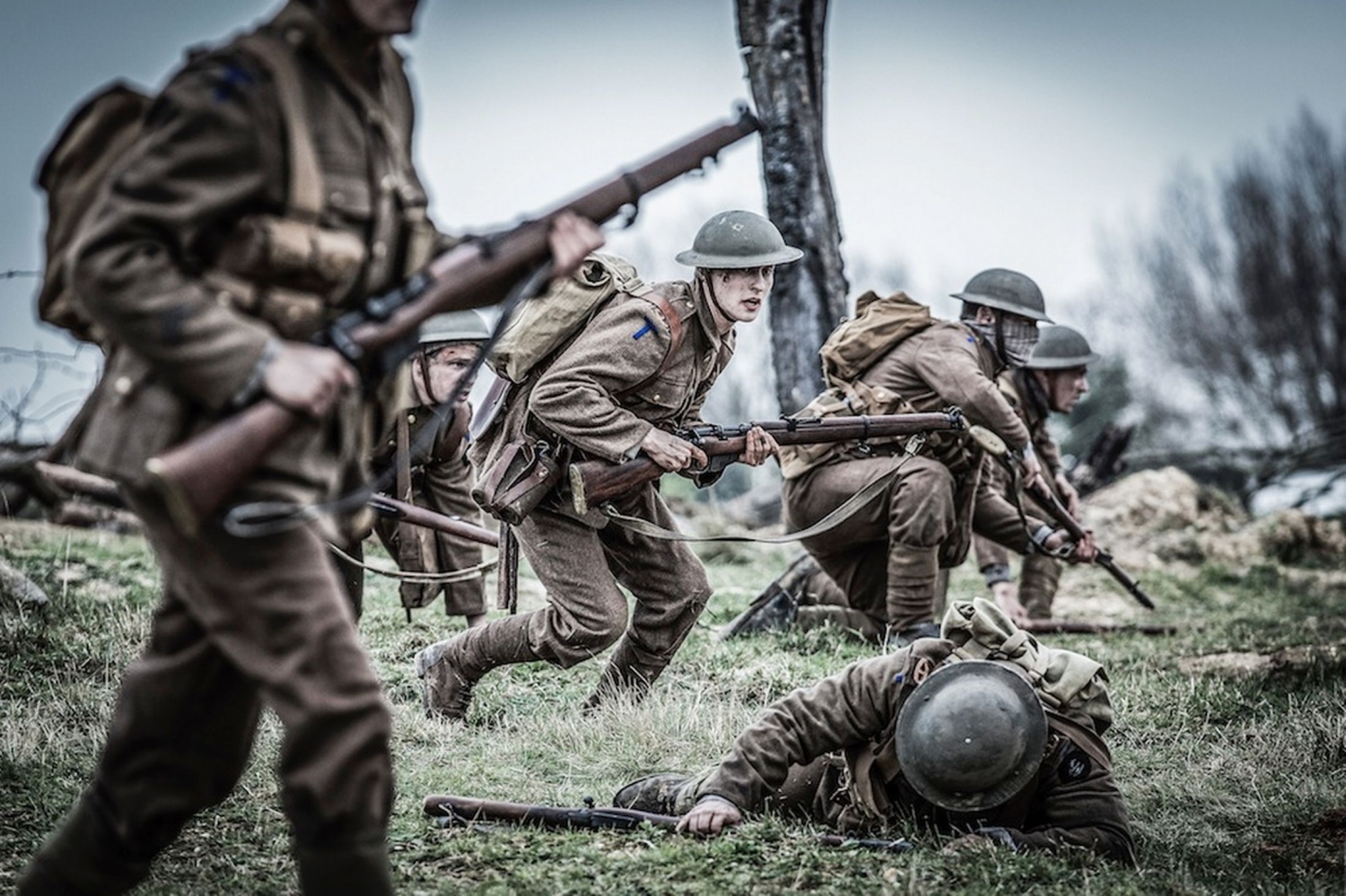 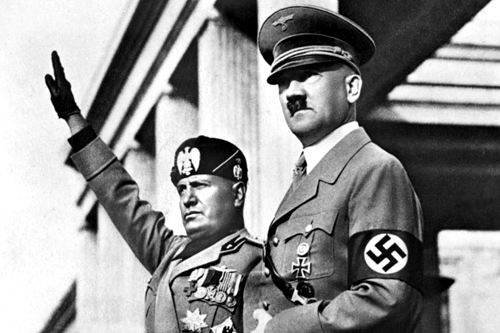 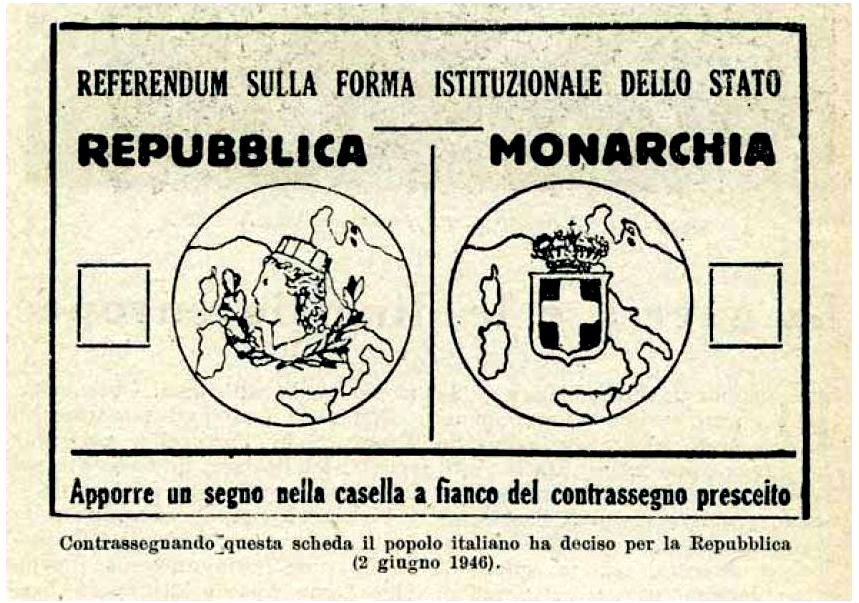 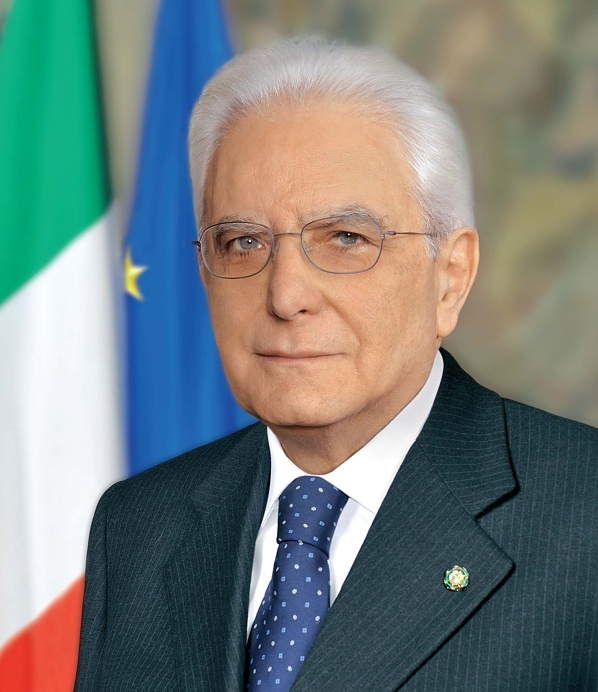 SERGIO
 
MATTARELLA
SALONE DEI    CORAZZIERI
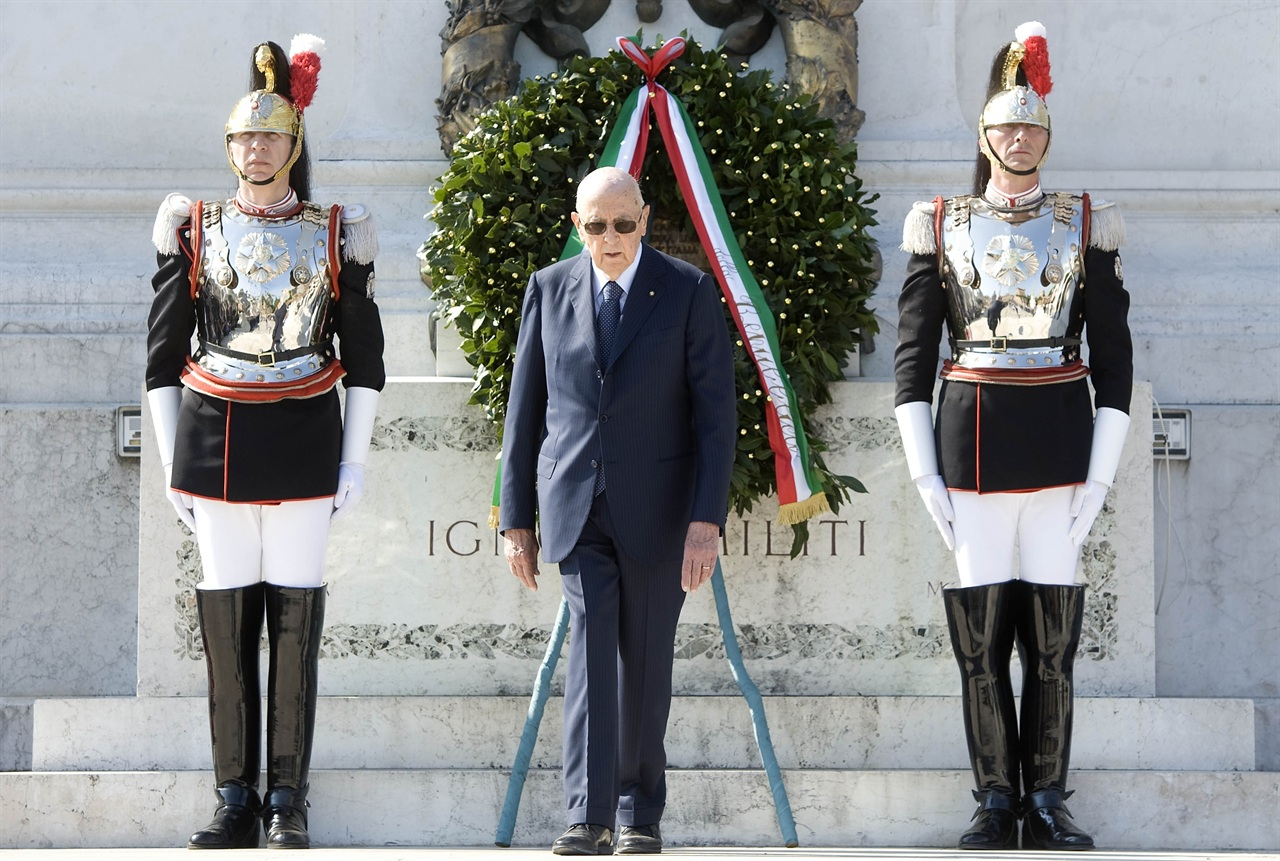 S T E M M A
SOFFITTOLEGNO
PAVIMENTOMARMO
SALONE DELLE    FESTE
BALCONELAMPADARI
GIURAMENTO
SALA DEGLI    SPECCHI
INCONTRI
SALA DEGLI    ARAZZI
AFFRESCHO
STUDIOdel PRESIDENTE
SCRIVANIA
DIALOGO
GIARDINI
FONTANASIEPE
SALA DELLE    CARROZZE
RUOTA
SALA DEI    RE REGINE
ESILIO
SALA DEI    PRESIDENTI
COSTITUZIONEe ARTICOLI
TERRAZZA
PANORAMA
CUPOLA